Библиотечно-информационный центр ГБОУ школы № 335                       Пушкинского района Санкт-Петербурга
« ИХ ИМЕНА ПРИШЛИ К НАМ ЧЕРЕЗ ГРОМ ПОБЕДЫ»
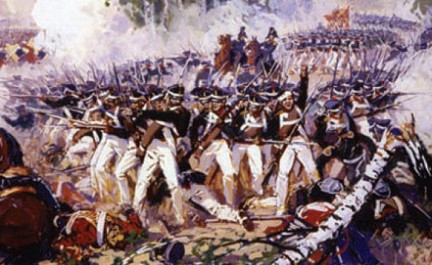 ВОПРОСЫ И ЗАДАНИЯ ДЛЯ СТАНЦИИ « ИХ ИМЕНА ПРИШЛИ К НАМ ЧЕРЕЗ ГРОМ ПОБЕДЫ»
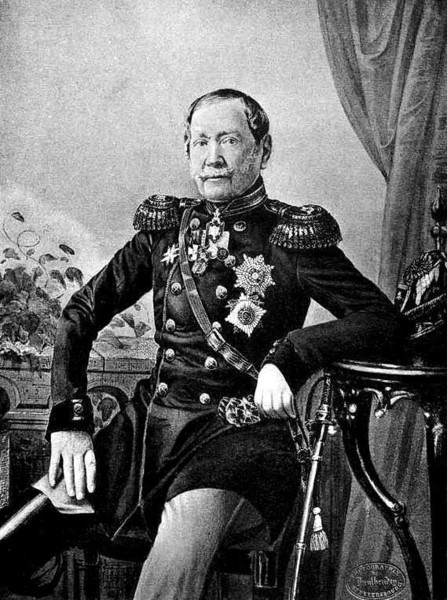 Я. В. Захаржевский  имел особые отличия за сражения в Отечественной войне 1812 года. В 1812 году и в 1814 годах был в сражениях при Бородине, Тарутине, Малом Ярославце, Бауцене, Дрездене и Лейпциге, где лишился ноги. Сверх чинов  полковника и генерал- майора награжден орденами св. Владимира 4 степени с бантом, св. Анны 2 степени, полный Георгиевский кавалер. В 1817 году назначен управляющим города  и Царскосельскими дворцами, а затем главноуправляющим царских дворцов Царского  Села, Петергофа, Гатчины. В 1864годустал первопочетным гражданином Царского  Села, ему поставлен бронзовый бюст в зале ратуши.                                      
	Как его имя увековечено в нашем городе?

Проспект
Улица
Площадь
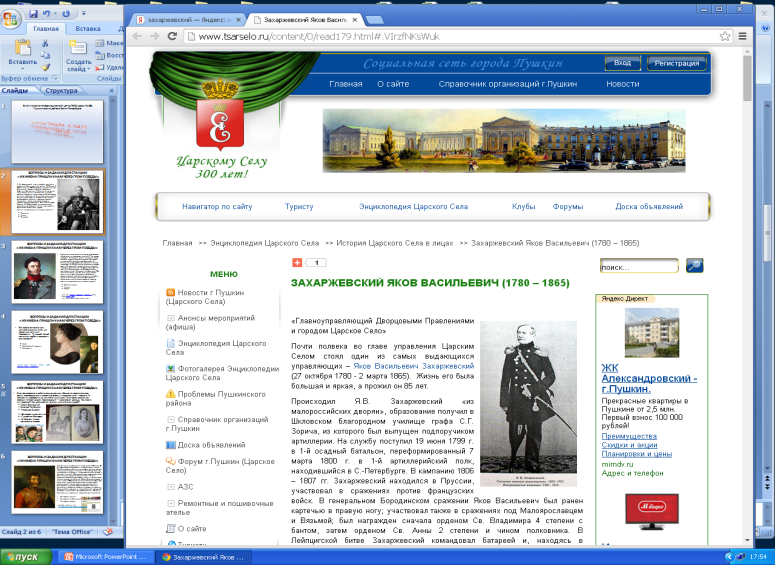 Подробно читайте на сайте города Пушкин
http://www.tsarselo.ru/content/0/read179.html#.VIrzfNKsWuk
ВОПРОСЫ И ЗАДАНИЯ ДЛЯ СТАНЦИИ « ИХ ИМЕНА ПРИШЛИ К НАМ ЧЕРЕЗ ГРОМ ПОБЕДЫ»
В Бородинском сражении корпус Н.Н.Раевского оборонял центр русских позиций. Под именем «батареи Раевского» вошел в историю редут, бывший наряду с Багратионовыми флешами целью особо яростных атак французов. За беспримерную храбрость награжден многими наградами. В 1924 году по состоянию здоровья ушел в бессрочный отпуск. Конец его жизни омрачила расправа над декабристами. Два его зятя – С.Г. Волконский, М.Ф. Орлов - были арестованы после Восстания декабристов. Оба сына тоже были привлечены к следствию, один из них был отправлен в Сибирь на каторгу, другой навсегда исключен из службы и отдан под надзор полиции. Дочь Мария Николаевна последовала замужем в ссылку.
      Как его имя увековечено в нашем городе?

Станция метро
Улица
Музей
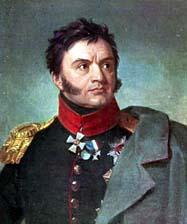 Читать книгу «Николай Николаевич Раевский» онлайн
Автор Епанчин Юрий 
http://detectivebooks.ru/book/26270871/?page=1
ВОПРОСЫ И ЗАДАНИЯ ДЛЯ СТАНЦИИ « ИХ ИМЕНА ПРИШЛИ К НАМ ЧЕРЕЗ ГРОМ ПОБЕДЫ»
Эта война оставила нам  немного женских имен, но среди них есть имя Маргариты   Тучковой. Какой памятник любви и верности она создала?

Храм
Надгробный памятник 
Монумент
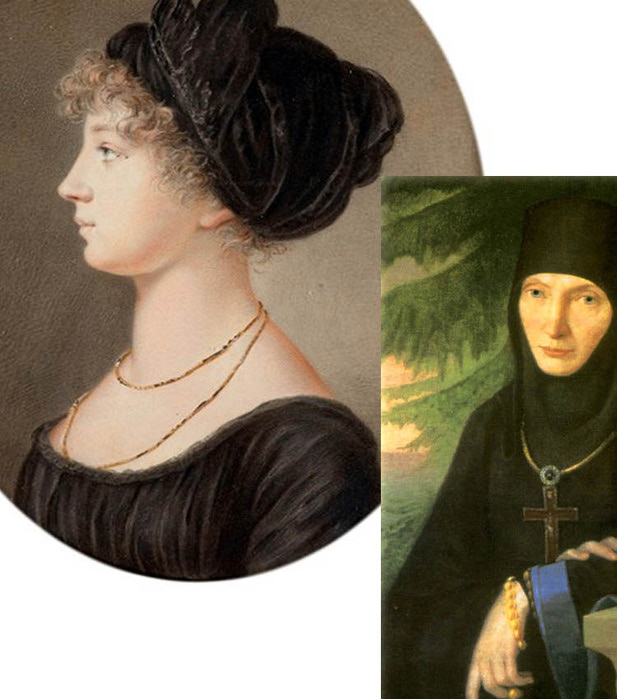 СМОТРЕТЬ ФИЛЬМ «МАРГАРИТА ТУЧКОВА» ОНЛАЙН
Маргарита Тучкова - Видео@Mail.Ru
ВОПРОСЫ И ЗАДАНИЯ ДЛЯ СТАНЦИИ « ИХ ИМЕНА ПРИШЛИ К НАМ ЧЕРЕЗ ГРОМ ПОБЕДЫ»
Она последовала в действующую армию, сбежав из родительского дома, переодевшись в гусарскую форму младшего чина - корнета. В ловкости и храбрости не уступала мужчинам. В историю вошла как героиня литературного произведения - кавалерист девица.  Как звали эту героиню? Как называется  фильм, снятый о ее судьбе?
Мария Волконская
Зинаида Трубецкая
 Надежда Дурова                            

«Эскадрон гусар летучих»
«Гусарская баллада»
«О бедном гусаре 
	замолвите слово»
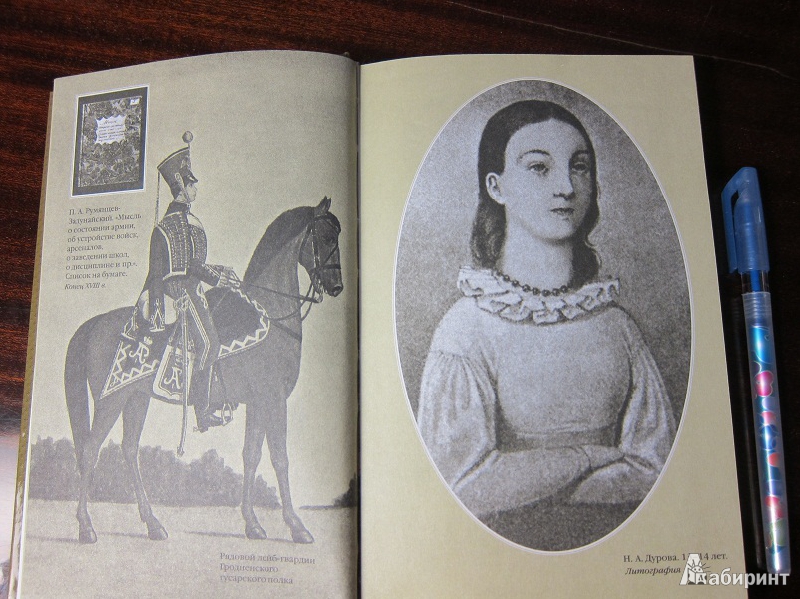 Смотреть  художественный фильм  
Гусарская баллада Худ фильм. 1962год. - Видео@Mail.Ru
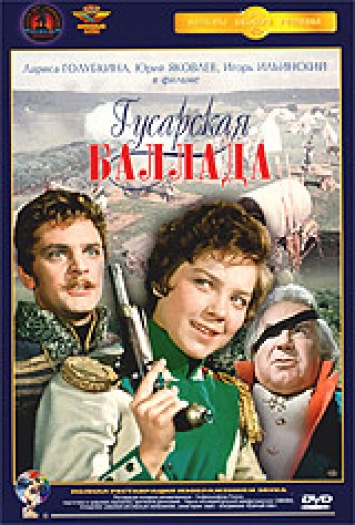 ВОПРОСЫ И ЗАДАНИЯ ДЛЯ СТАНЦИИ « ИХ ИМЕНА ПРИШЛИ К НАМ ЧЕРЕЗ ГРОМ ПОБЕДЫ»
Иван Семенович Дорохов - герой войны 1812 года. 26 сентября Дорохов выступил из Тарутинского лагеря. Приблизившись к Верее, он выставил конные отряды на дорогах, ведущих к  Москве и Можайску. Сам в эту ночь скрытно подошел  с помощью местных жителей к городу с пехотой. Дорохов приказал штурмовать город без единого выстрела и крика «Ура!». Перед рассветом, батальоны бесшумно сняв  неприятельские пикеты, ворвались в Верею. Отряд Дорохова захватил в плен около 400 рядовых солдат, пятнадцать офицеров, в том числе коменданта гарнизона, знамя, свыше пятисот ружей, запасы муки, реквизированной, в ближайших деревнях. Кутузов объявил об этом « отличном и храбром подвиге» в приказе по армии, а Дорохов был награжден  золотой шпагой,  украшенной алмазами, с надписью « За освобождение  Вереи».
	Как в столице сохранили память об этой операции? 
 
-	В названии улицы
-	В названии набережной
-	В названии сквера
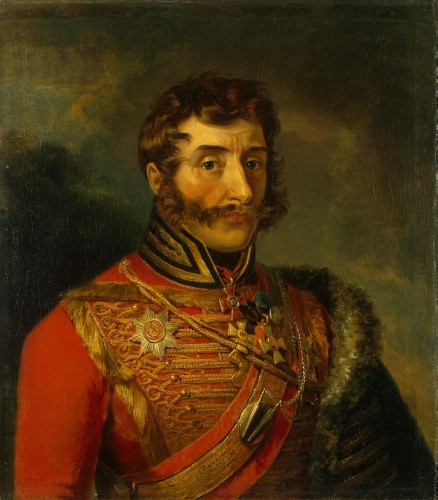 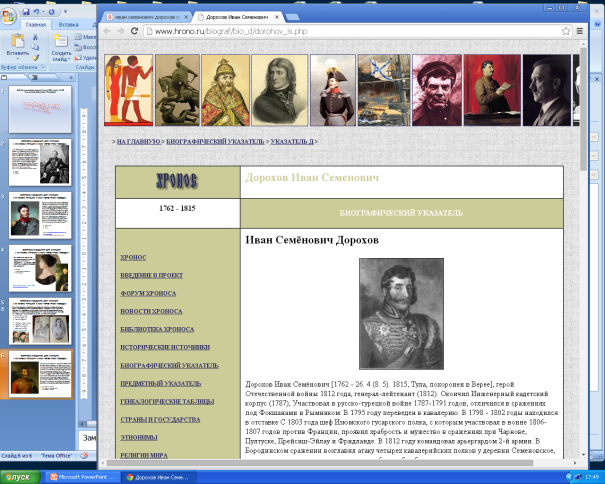 Биографию читайте на сайте Хронос
http://www.hrono.ru/biograf/bio_d/dorohov_is.php